Unit 7 Lesson 1.5Sharing Several Brownies
Objectives:
I can divide a group into equal parts and name the parts with fractions.

I can identify equivalent fractional parts.

I can use fraction notation to record equivalencies (3/6 = ½)

I can use mixed numbers to represent quantities greater than 1.
Problem Solving Activity
4 people are sharing 7 brownies. How many brownies will each person get? (Hint:  The brownies MUST BE SHARED EQUALLY!) Take a look at the next slide to see how I would share them.
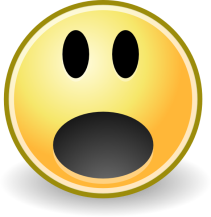 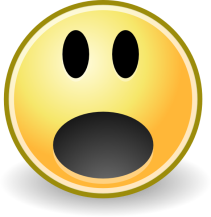 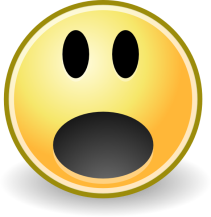 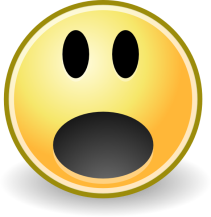 1st Way
I gave each person one brownie. But now I have a problem! I only have three brownies left, but 4 people and I have to divide them equally. What should I do?
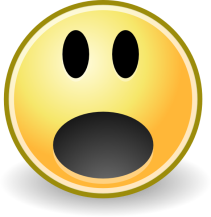 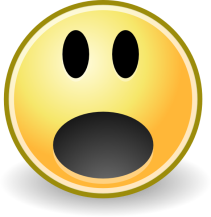 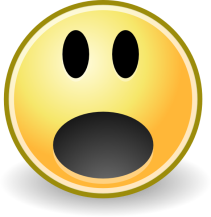 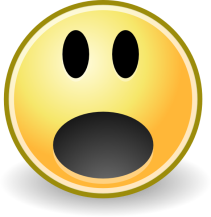 1st Way
I will divide the 3 brownies that are left into 4 pieces since I am splitting them among 4 people. Each person will get one of the 4 pieces I divided them into.
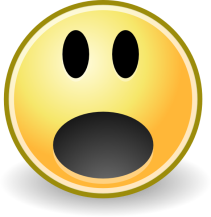 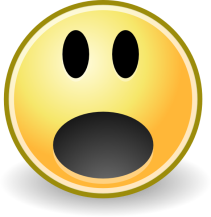 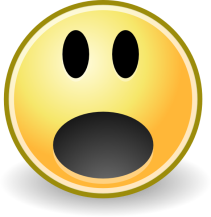 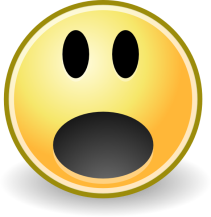 1st Way
Now I am finished dividing the brownies. I can now answer the question. How many brownies will each person get? Answer: 1 and ¾ brownie
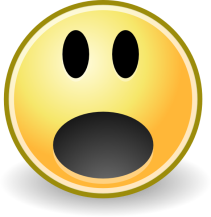 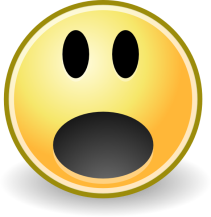 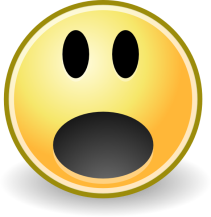 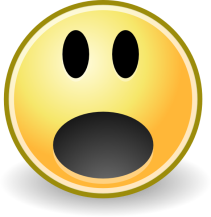 2nd Way
OR I can look at it and say that each person will get 7/4 brownie since I divided the brownie into 4 total pieces and they each get 7 pieces. Can you see why 7/4 would be another answer I could get.
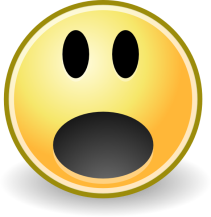 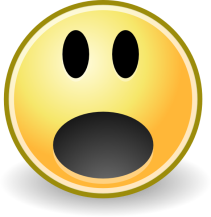 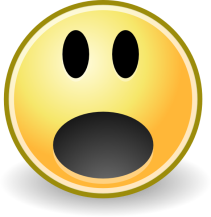 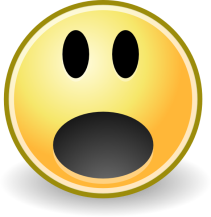 Equivalent Fractions
Since 7/4 and 1¾ are equal, these are called equivalent fractions. 

Equivalent fractions are fractions that are equal or have the same value. See 7/4 and 1 ¾ picture below.  

                     =
Guided Practice – You try one!
Three people want to share 5 brownies.  How many brownies will each person get? You can move the brownies to share with each person below.





What equivalent fractions were found while solving this problem?
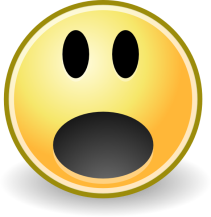 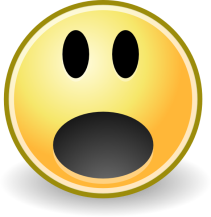 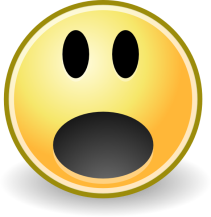 Answer – Self Check Your Answer
So far each person gets one brownie. I have two brownies left and three people. Now I am going to divide the two brownies left into three pieces each.





What equivalent fractions were found while solving this problem?
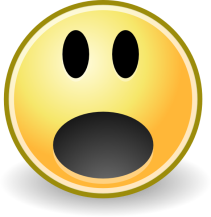 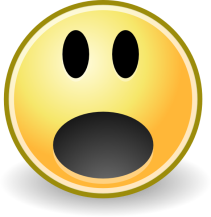 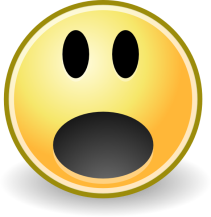 Answer – Self Check Your Answer
So far each person gets one brownie. I have two brownies left and three people. Now I am going to divide the two brownies left into three pieces each.





What equivalent fractions were found while solving this problem?
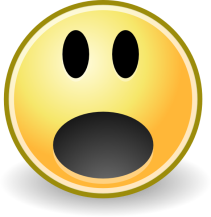 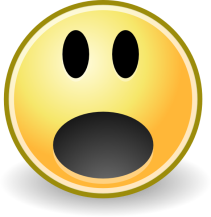 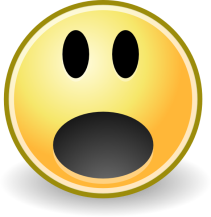 Answer – Self Check Your Answer
Answers: 
Each person gets 1 2/3 brownies. 
Each person gets 5/3 brownies.

These are all equivalent or equal fractions!






What equivalent fractions were found while solving this problem?
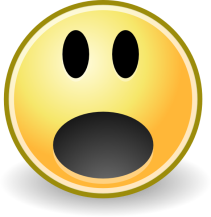 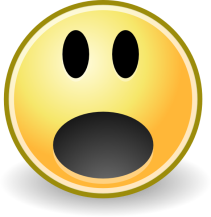 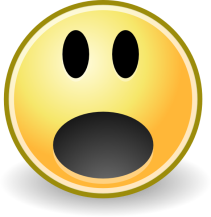 If you haven’t completed your notes in your math notebook, make sure you do so!


I can’t wait to see you tomorrow! 
Good luck at the awards ceremony!  
					--Ms. Deming